Vanessa P. Dennen
Lauren M. Bagdy


Instructional Systems & Learning Technologies
Florida State University

PIE Workshop
September 1, 2021
Let’s DiscussSpecifications Grading
1
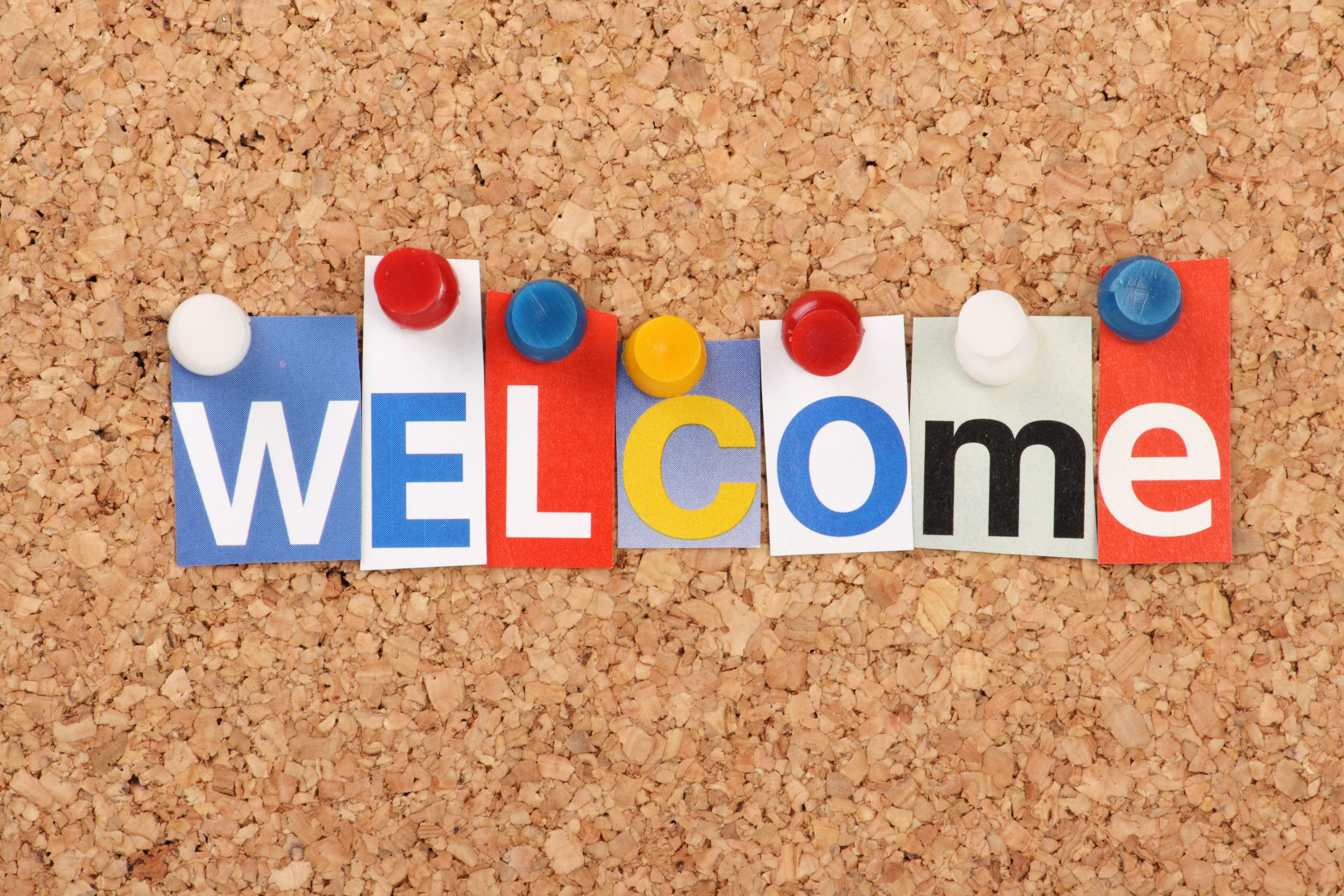 Let’s Get Acquainted!
This Photo by Unknown author is licensed under CC BY.
2
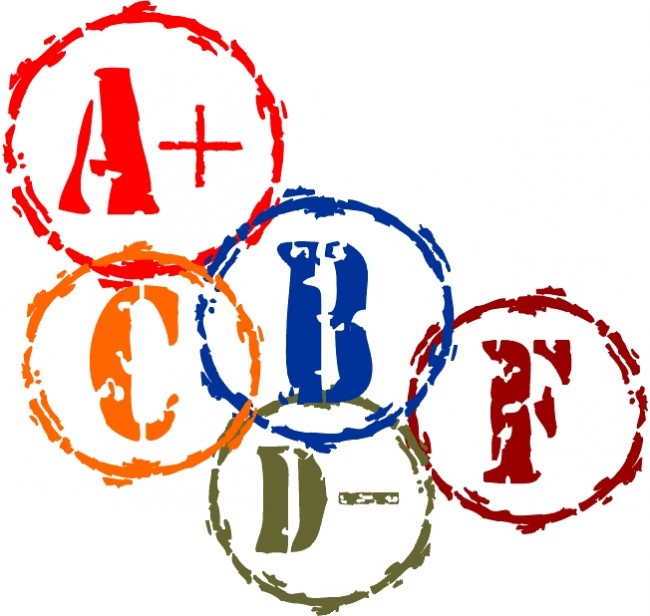 What are your grading gripes?
This Photo by Unknown Author is licensed under CC BY-NC
Share them on this Padlet:
https://bit.ly/PIE-gripes
3
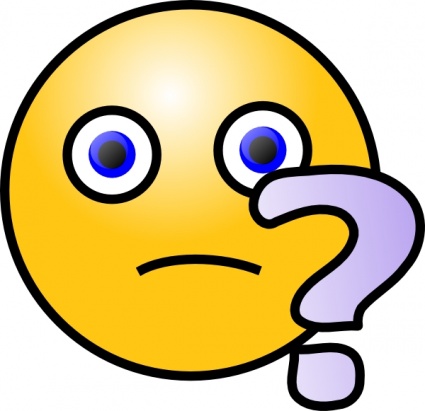 Vanessa’s grading gripe
The assignment that makes you go hmmmm.
4
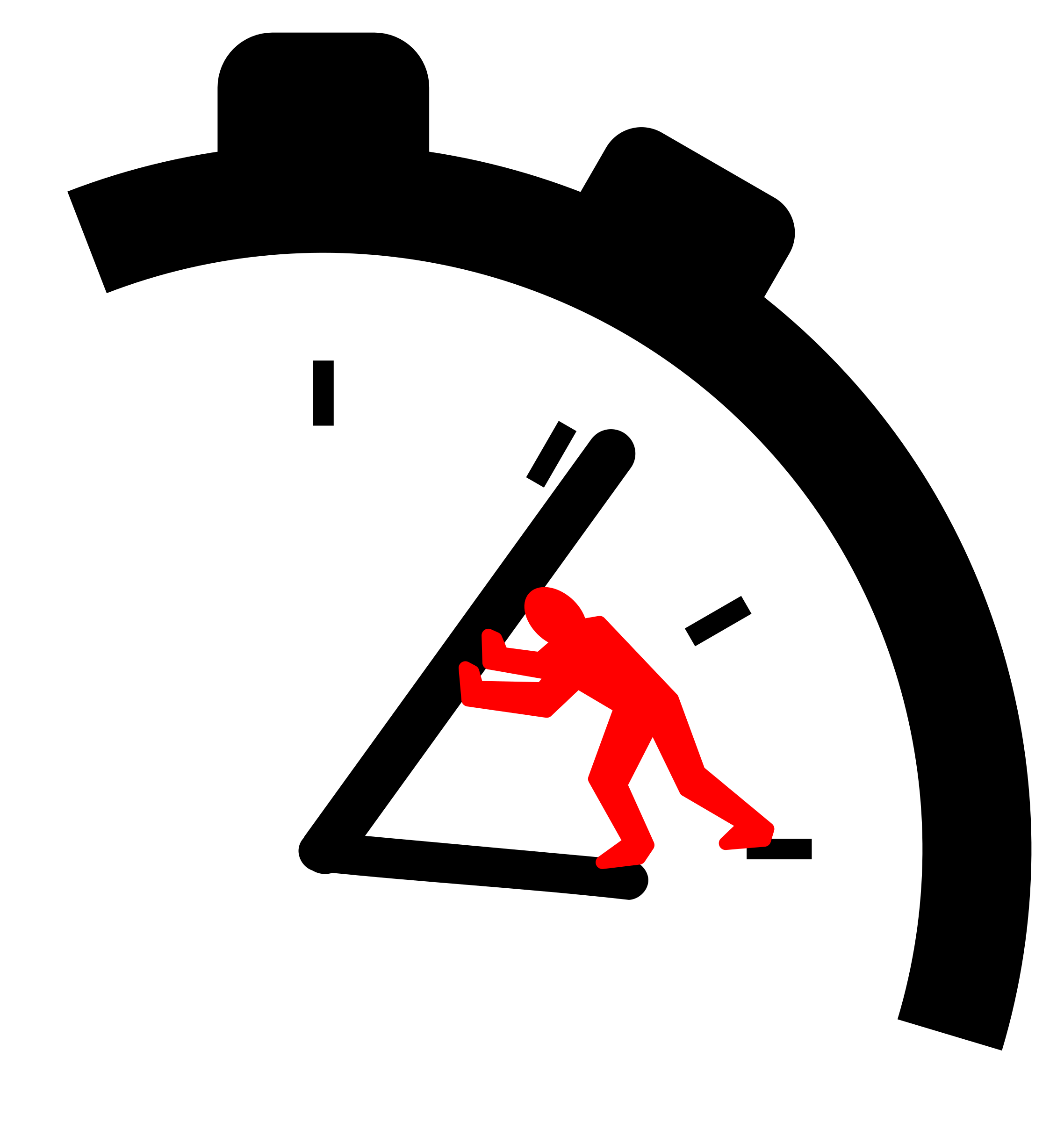 Lauren’s grading gripe
Time
5
This Photo by Unknown author is licensed under CC BY-NC.
What is Specifications Grading?
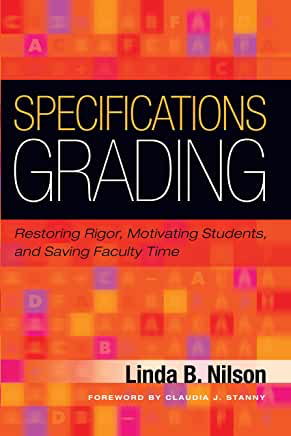 A form of competency-based learning ("specs")
Assignments graded on a pass/fail basis
Competencies fully met or not fully met
Competencies met ≠ perfect
Final letter grade corresponds to competencies demonstrated
6
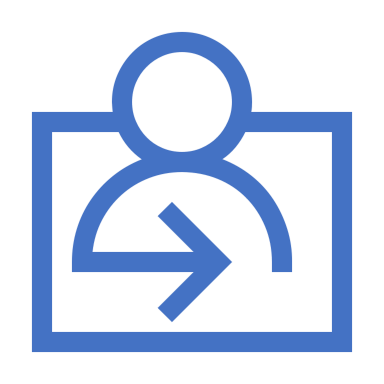 How Specifications Grading Works (1)
Assignment descriptions include clear specifications for student work
Students follow specifications when completing work
Grading is based on whether specifications are met
7
Example of specifications
This
NOT This
This Photo by Unknown Author is licensed under CC BY-SA-NC
Pope, L., Parker, H. B., & Ultsch, S. (2020). Assessment of specifications grading in an undergraduate dietetics course. Journal of Nutrition Education and Behavior, 52(4), 439-446. https://doi.org/https://doi.org/10.1016/j.jneb.2019.07.017
8
How Specifications Grading Works (2)
9
Got Tokens?
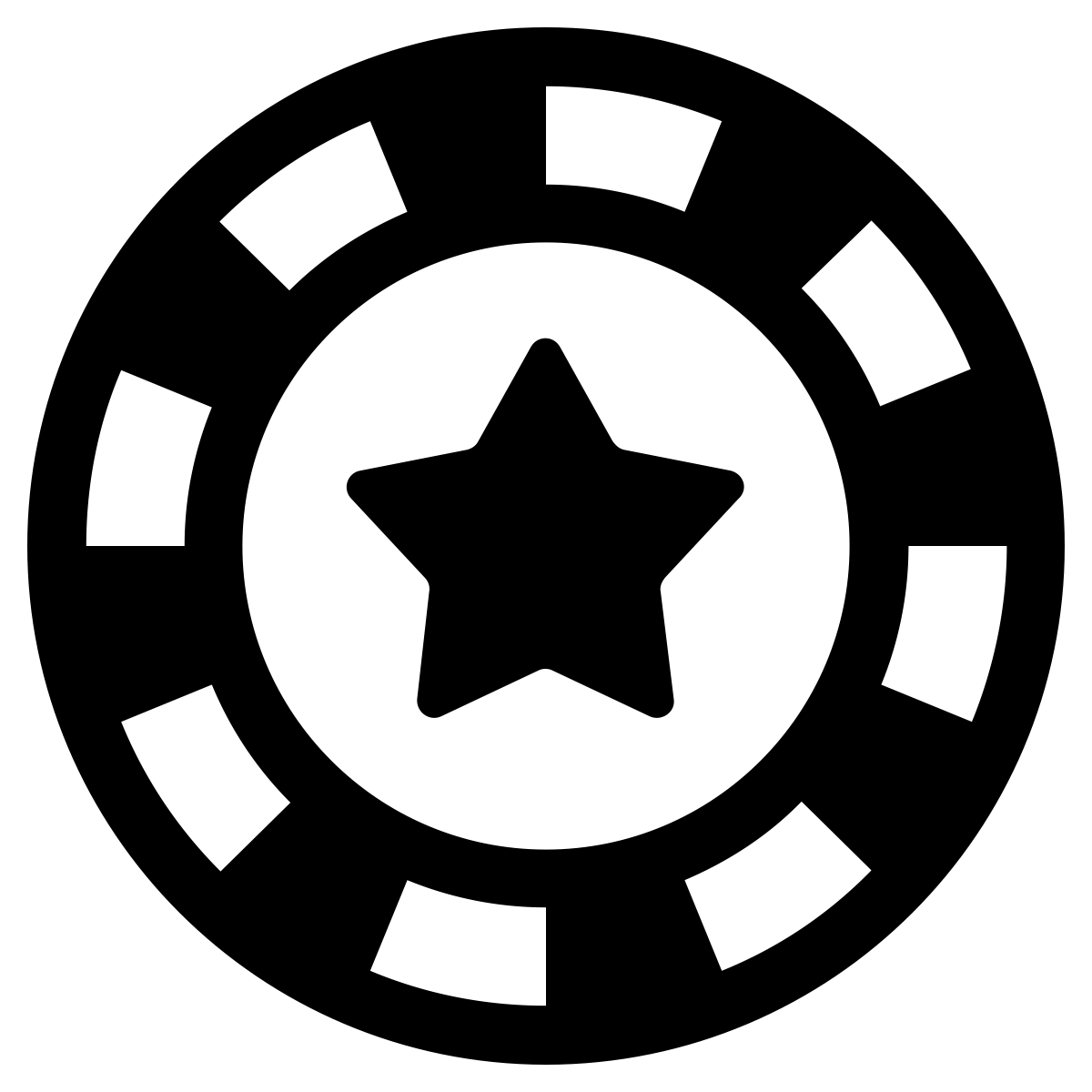 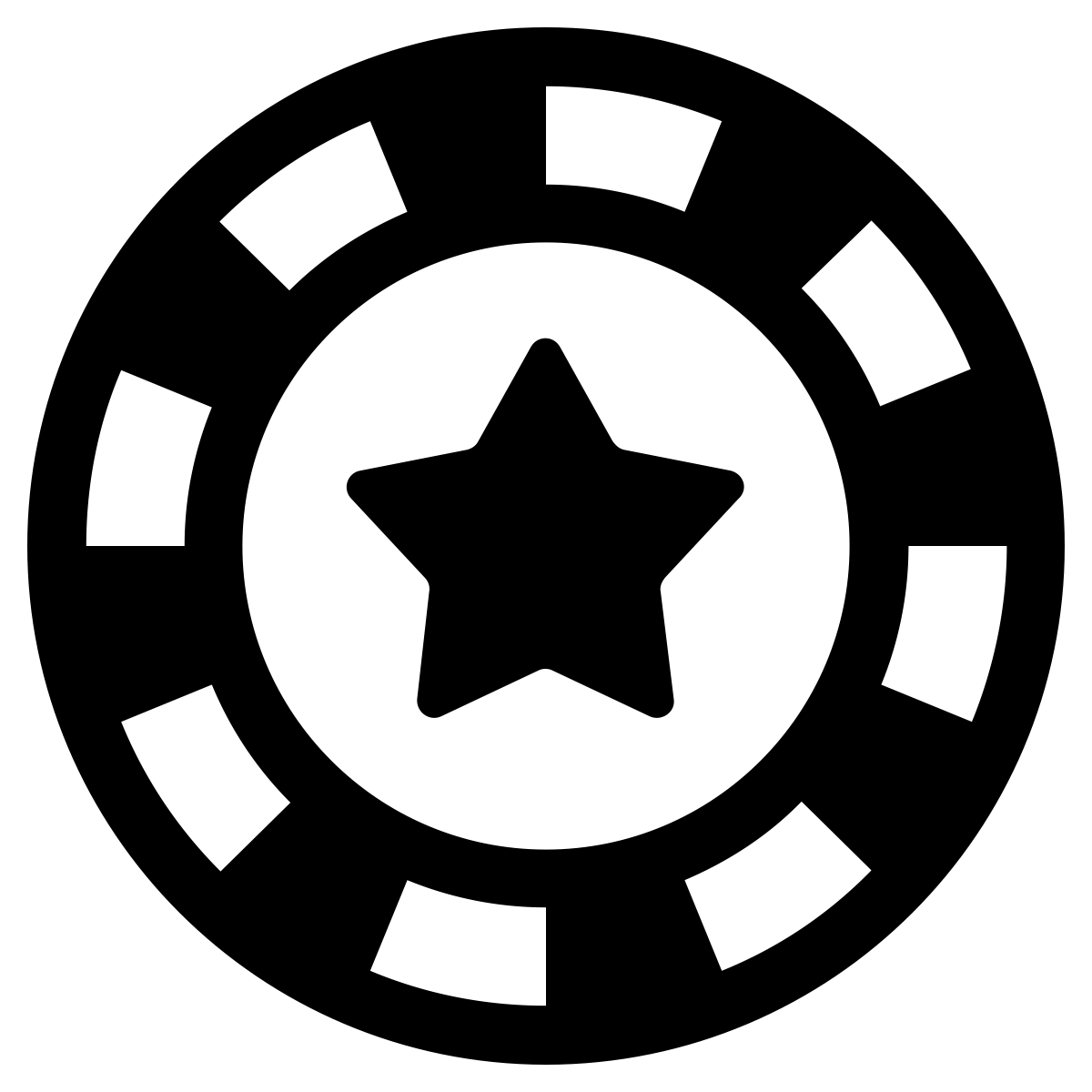 Students are afforded assignment tokens to:
Revise or redo assignments
Submit assignments late
Drop low grades
Waive assignments (typically low-point, participation assignments)
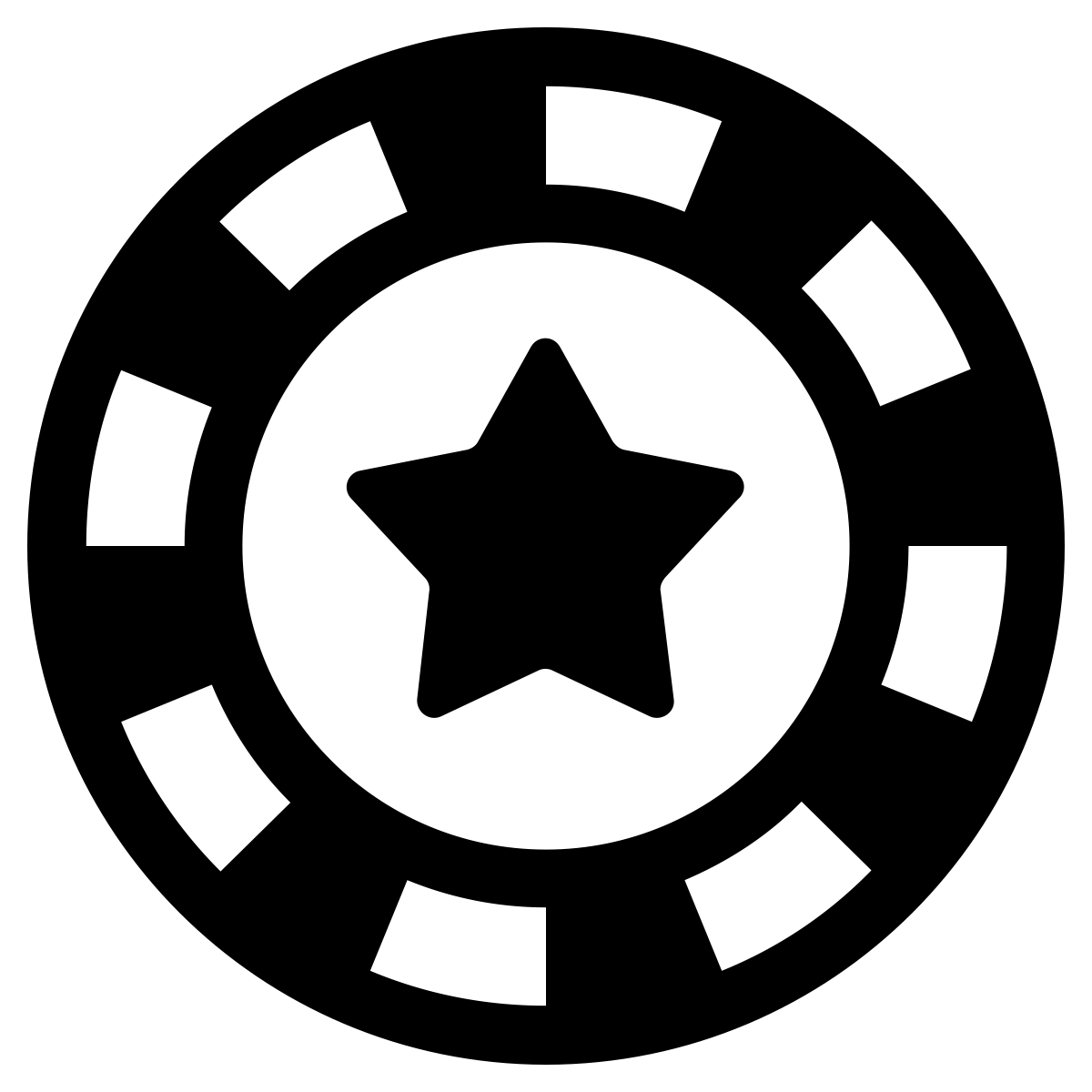 10
Why Specifications Grading?
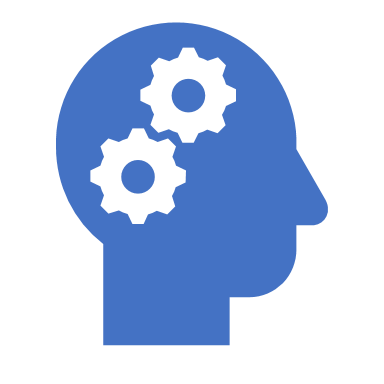 Assessments align with learning outcomes
Requires clear expectations
Promotes mastery learning
Increases student control
Simplifies the grading process
11
POLL:

In your course, do grades accurately represent student mastery of learning outcomes?
Yes, always
Sometimes
Not at all
I’m not sure
How accurate are grades?
12
Our experience with specs grading
13
What do students think?
14
Student feedback
Specifications grading was very efficient and gave me more control over my grades than other classes. With this grading scale, each time I submitted an assignment, I knew what my grade would be and the element of surprise that other classes have was completely eliminated (which is a good thing).
[The tokens] gave me a chance to submit an assignment late, in the case of a personal emergency, which usually tends to be a hassle in other classes.
I loved how it was only three ways to get a grade. Fail, pass, and high pass made it easier to get a better grade as well as redo an assignment instead of having a 70% and fixing your project just to get an 80% not a high pass or A. It taught me how to look at the assignments as learning skills not just a good grade.
It found it a little bit like the pass was very easy requirements while the high pass was way harder requirements and it felt like the high pass should’ve been worth more points.
15
How ready is your course for specs?
POLL:

Does your course have rubrics?
Yes, and they’re really clear
Yes, but they’re a little fuzzy
No, but there are grading criteria
No, there are minimal grading guidelines
16
Applied educational technology course designed for preservice teachers
Learning objectives:
Software skills
Design skills
Technology integration knowledge
Multi-section course
Face-to-face and online sections
Meets the university’s computer competency requirement
Undergraduate Course Overview
17
Skill Checks: Graded pass/fail 
(80% of skills correct to pass)
Blog posts: Graded pass/fail 
Graded in class activities (GICA): Graded pass/fail
Assignments: Graded high pass/pass/fail
Independent learning projects: Graded pass/fail
Study pool participation: Grade based on study pool credits earned
Final project: Graded out of 20 points
Undergraduate Course Assignment Overview
18
Assignment: PowerPoint for Information Dissemination
Point Value: High Pass (5 points), Pass (3.5 points) and Fail (0 points)
Deliverables: 
PowerPoint presentation
PowerPoint show
Undergraduate Assignment Example
19
Undergraduate Assignment Example
Pass Specifications (3.5 points):
A title slide including the topic & your name
At least 6 content slides presenting instructional material
A closing slide that summarizes the important points and states the conclusion
At least 4 images/graphics
At least 3 different slide layouts used throughout the presentation
At least 1 traditional bulleted list  


Animations on at least 2 slides
Slide design adheres to the Contrast, Repetition, Alignment and Proximity principles
Slides have few spelling or grammar errors
Narration on PowerPoint show is clear and easy to hear (quality audio recording)
TOTAL SLIDES: 8
20
Undergraduate Assignment Example
High Pass Specifications (5 points):
Meets ALL the criteria for PASS in addition to the following criteria:
At least 10 content slides presenting instructional material
At least 6 images/graphics, including an original graphic created using SmartArt
Add 1 slide layout to the existing Slide Master, name it 'Your_Name', and use this slide layout for at least 1 slide
At least 4 different slide layouts used throughout the presentation, including the slide layout you created     


Slide number appears on all slides
File is set up so handouts will print with 'Your_Name' in the footer.
PowerPoint presentation file includes speaker notes for each slide indicating what the presenter will be doing and saying while the slide is projected. 
Slides are free of spelling and grammar issues
Narration on PowerPoint Show is scripted and well organized
TOTAL SLIDES: 12
21
2 late assignment tokens
3 assignment revision/redo tokens
1 waived blog post token
1 waived graded in-class activity token
Undergraduate Course Tokens
22
Setting Up Tokens in Canvas
23
Tracking Tokens in Canvas
24
Opportunities to Earn Additional Tokens
This Photo by Unknown author is licensed under CC BY-SA.
25
Alternate grading schemes: Bundling
26
Alternate grading schemes: Mix & match
Graded via specifications grading
4 (out of 6) one-page papers
Annotated bibliography
Presentation (2)
Peer feedback (3)
Graded for points using a rubric:
Final portfolio (35% of grade)
27
Lessons Learned
Clear assignment expectations = Increased student confidence 
Students submitted strong work no matter which version they completed
Students engaged in greater self-regulation
Instructors spent less time determining grades and more time providing feedback
Students read and attended to feedback
Instructors experienced less “grade grubbing”
28
Lessons Learned
Some undergraduate students
Struggled to adjust to specifications grading on a conceptual level
Tried to negotiate for higher grades without making revisions
As with all course designs, adjustment may be needed after initial implementation.
29
Using Specs Grading: Course Level Conversion
Examine existing grading scheme
Do students need to complete all assignments to pass the course? 
How do existing assignments align with course objectives?
Are there different ways to demonstrate mastery of objectives?
Can students have multiple attempts?
Can students skip small/interim assignments?
Choose assignments to convert to specs approach
Start small if you’re unsure
Identify a target grade (e.g., C for undergrads, B for grads)
Determine minimum acceptable demonstration of learning for achieving target
30
Using Specs Grading: Assignment Level Conversion
Examine existing assignment
Is there already a rubric? Does the rubric provide clear, measurable guidance?
Are there assignment-level objectives? Do they provide guidance?
Identify where students have struggled in the past
Develop / clarify specifications
Choose level(s) or benchmark(s) for meeting specifications
31
Talking to your supervising instructor
32
Communicating with students about specs
33
Handouts:
Specs Grading Planning Guide Course Level – https://bit.ly/SGPG_CL
Specs Grading Planning Guide Assignment Level – https://bit.ly/SGPG_AL
Discussion
How can you apply specifications grading to your course assignments?
https://bit.ly/PIE-possibilities
34
Any questions?


Vanessa Dennen – vdennen@fsu.edu - @vdennen
Lauren Bagdy – Lbagdy@fsu.edu - @laurenbagdy
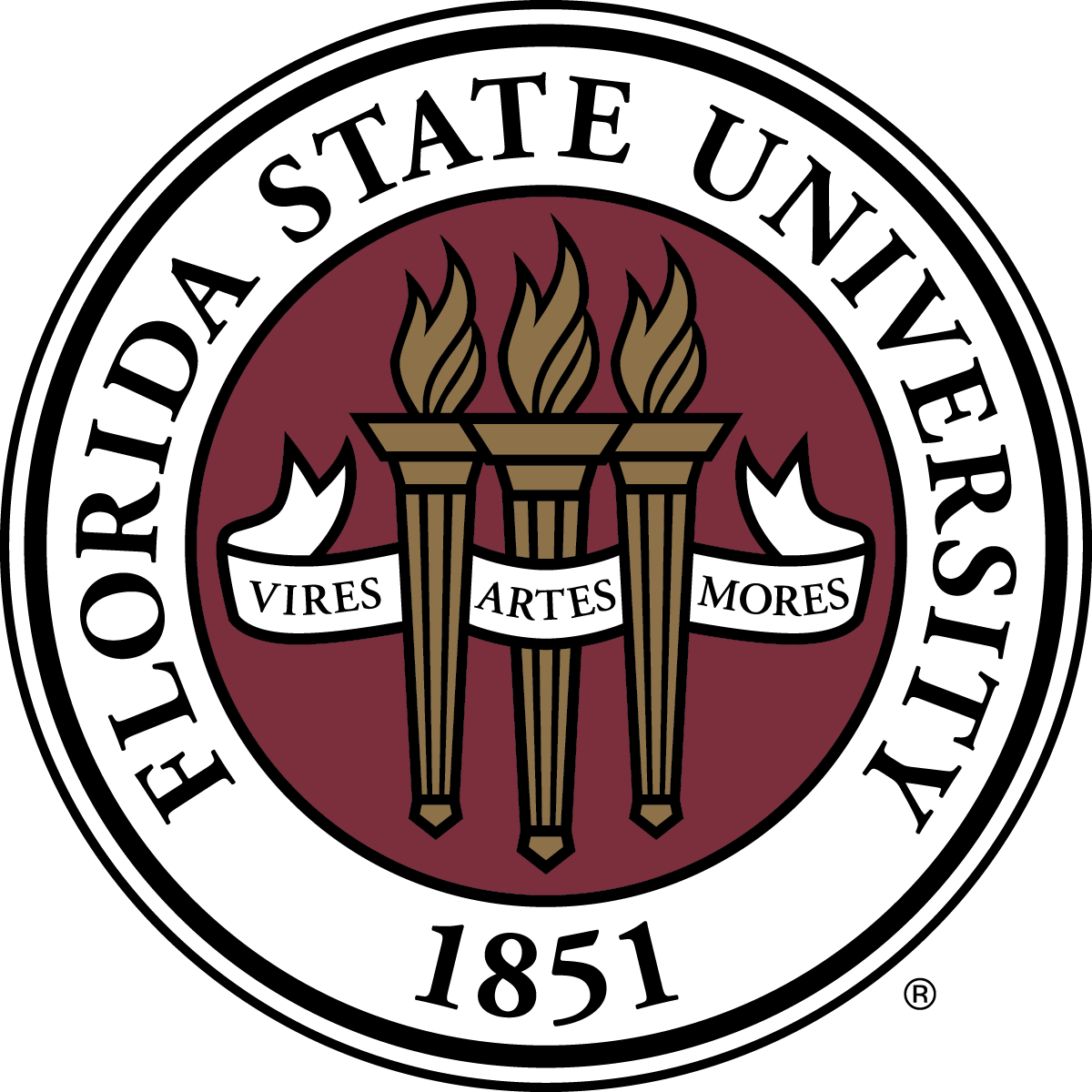 Thanks for joining us!
35